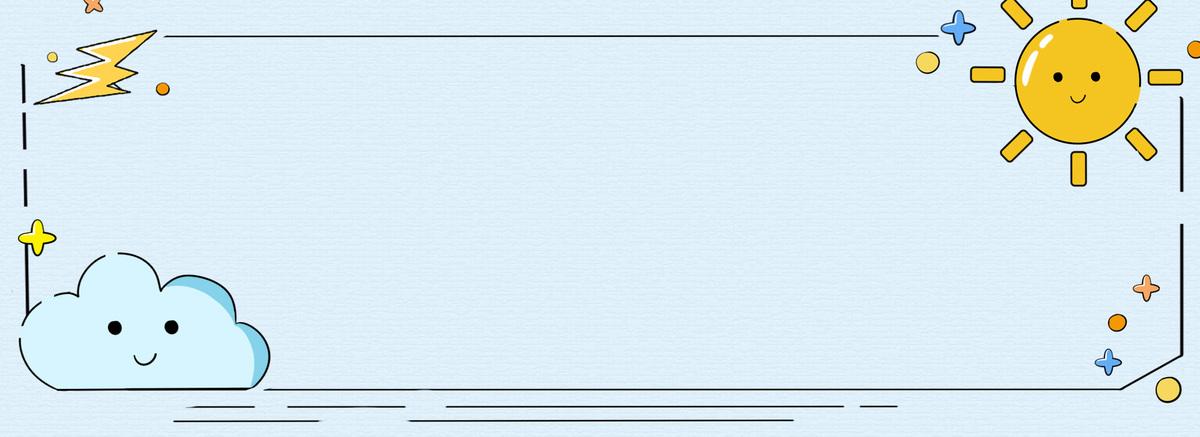 Unit 5 There is a big bed.教学微能力应用.
            

                  鸡西市南山小学
            
                           张淑贤
各位领导，各位同仁大家好！

我是鸡西市南山小学英语教师张淑贤。今天我执教的是PEP小学英语五年

级上册第五单元A板块第一课时Let's talk 部分的对话内容。本节课我应用

了A3 演示文稿设计与制作、A6技术支持的课堂讲授、B1技术支持的测验

与练习和B6技术支持的展示交流四个微能力点。
一、A3 演示文稿的设计与制作

授课准备阶段，我在希沃白板中进行了演示文稿的设计与制作。

希沃白板课件库里为我们分享了很多优质的课件资源。教学前，

我先把本课时可使用的部分多媒体视频课件下载到了云课件，然

后根据自己的教学思路重新加以修改和调整。把部分文本重新添

加了蒙层功能和动画功能。
二、B1 技术支持的测验与练习

希沃白板为我们提供了很多课堂活动趣味模板，课前我在选词填空模板、知识

配对模板和判断对错模板上设计了课堂教学活动。这些充满趣味和竞争意味的

检测练习活动，深受学生喜爱，活动中学生们更爱参与互动、积极性更高、课堂

更有趣，教学更有效。
三、技术支持的展示交流
 
教学中，我利用希沃白板的视频展台功能，把学生们的课堂练习及时投屏

到了白板上，然后和同学们一起交流、核查、批注并修改。希沃白板的这种能

在屏幕批注，及时反馈的强大功能，提高了练习活动的反馈效率，为我们的

课堂教学提供了方便，优化了教学设计。
四、A6 技术支持的课堂讲授

希沃白板整合了现代多媒体教学优势，作为一种新的教学技术，它

已悄然的走进了学校，走进了课堂，走进了我的课堂。今天，我运

用了希沃强大的技术功能，顺利高效地完成了课堂教学任务。
技术支持的这些微能力点的运用，大大提高了课堂时效。在今后的教学中

我会继续努力学习希沃白板的其他功能，争取快速提高自己的信息技术应

用水平，让信息技术能更多的服务于课堂教学，并能与课堂教学完美融合。
   
最后，非常感谢学校领导为我提供的这次学习与交流的机会！

谢谢大家的聆听！